FPHX Readbacker Development
April 23, 2021Miu Morita, Yumika Namimoto, Mika Shibata, Runa Takahama, Takashi Hachiya, Genki Nukazuka, Itaru Nakagawa
1
Achievement by December, 2020
Successfully Tracked down SC command transmission from PC to FPHX chip
Specified Chip-ID, Module SC
PC
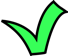 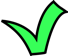 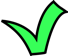 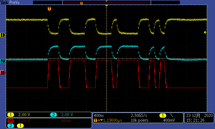 *Wildcard
2
Observed SC word was exactly consistent with the command sent from Nevis GUI.
FPHX Readback Register Monitoring using the interception Board
3
Observation of Register Readback
Readback Register Word
(8bits)
CH1: SC_OUT_0P
CH2: SC_OUT_0N
M: CH1-CH2
CH3: SC_IN_0P
CH4: SC_IN_0N
Data
FPHX->FPHX
Readback Register Word
ROC->FPHX
Slow Control Command
Consistent pattern was observed.
Consistent pattern was observed.
4
Observation of Register Readback
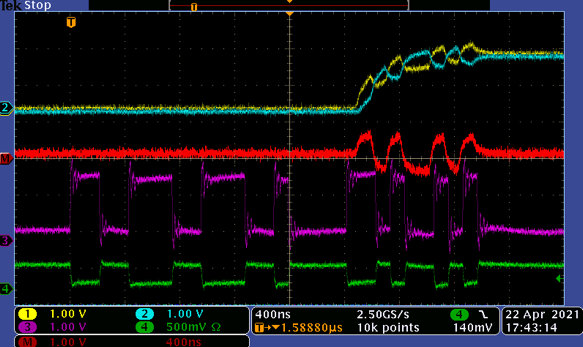 No readback when the wildcard is specified as described in the FPHX manual.
5
SC Transmission to Specific CHIP-ID&Module
Tracing SC command transmission from PC to FPHX chip (done)
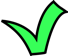 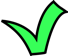 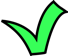 readback
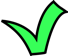 Next step
6
FEM Slow Control
7
Slow Control Test Pin Map
DATA FPGA Test pin Map
SlowControl FPGA Test pin Map
J3
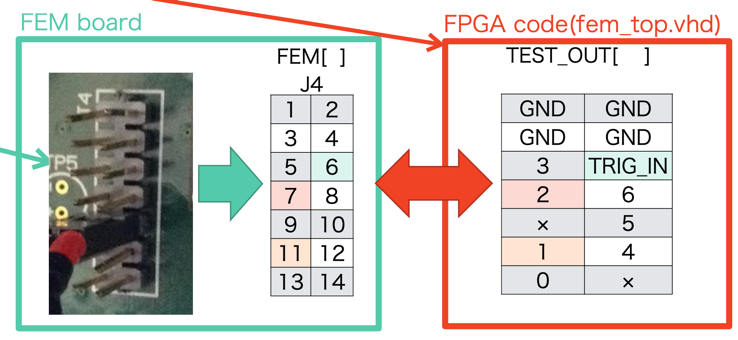 SC_DATA_OUT[i]=DATA_TEST(i)
Slow_Control_FEM.vhd
FEM Slow Control FPGA I/O Structure
Readback Register Word 8bits at FPHX out is converted into 14bits data word in ROC by the time received at FEM SC FPGA.
D0_SC_VME in SlowControl_FEM.vhd
Readback From ROC thru SC fiber
14 bits SC_DATA_IN
(This is the data from the SC fiber)
9
SlowControl_FEM.vhd
SC_DATA_IN is passed into DATA_RX_BUF
SlowControl_FEM.vhd: signal DATA_RX_BUF : std_logic_vector (13 downto 0);
DATA_RX_BUFの使用箇所リストは次頁
10
DATA_RX_BUF(14bits);
キャリブレーションデータ収集の最中は、ROCからAmplitudeやcalibration triggerシグナルが格納される。
MacBook-Pro-7:1008SlowControl_FEM_2Apr13 itaru$ grep DATA_RX_BUF *.vhd
SlowControl_FEM.vhd: signal DATA_RX_BUF : std_logic_vector (13 downto 0); 
SlowControl_FEM.vhd: BUSY_ROC_SC <= DATA_RX_BUF(1) when (SYNC_OK = '1') else '0'; 
SlowControl_FEM.vhd: BUSY_CALIB <= DATA_RX_BUF(0) when (SYNC_OK = '1') else '0';
SlowControl_FEM.vhd: CLK_START_SC <= DATA_RX_BUF(11);
SlowControl_FEM.vhd: CS_FROM_ROC <= DATA_RX_BUF(10); CS=Chip Select
SlowControl_FEM.vhd: DATA_FROM_ROC <= DATA_RX_BUF(9); ReadbackワードはこのDATA_RX_BUF(9)にシリアルで送られてくる。
SlowControl_FEM.vhd: DATA_RX_BUF <= (others => '0');
SlowControl_FEM.vhd: DATA_RX_BUF <= SC_DATA_IN;
SlowControl_FEM.vhd: DATA_IN => DATA_RX_BUF,
SlowControl_FEM.vhd: CALIB_TRIGGER <= DATA_RX_BUF(2) and SYNC_OK;
SlowControl_FEM.vhd: AMPL_OUT(5 downto 0) <= DATA_RX_BUF(8 downto 3) when (SYNC_OK = ‘1’) else (others => ‘0’); キャリブレーションパルスのAmplitudeが8から3ビット目（5bit)に格納されてROCから送られてくるらしい。このAmplitudeはFEMでデータストリームに書き加えられるのか？
11
Module roc_serial_output
Inst_roc_serial_output: roc_serial_output PORT MAP(
 RST => RST,
 BCO_CLK => BCO_CLK,
 SCK_EEPROM => SCK_EEPROM_int,
 CS_IN => CS_FROM_ROC,
 DATA_IN => DATA_FROM_ROC, 入力
 SYNC_OK => SYNC_OK,
 CS_OUT => ROC_CS,
 DATA_OUT => ROC_DATA 出力
}
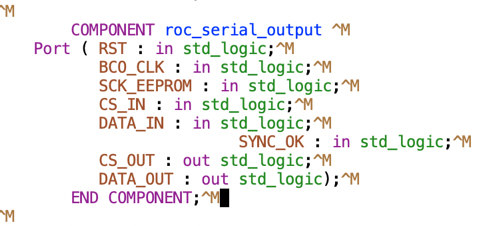 ROC_DATA => DATA_TO_SERIAL_OUTへ（次頁）
12
ROC_DATA Test-pin Output Check
CH1: ROC_DATA
CH2: SC_OUT_0P
CH3: SC_OUT_0N
M: CH１-CH２
CH4: SC_IN_0P
OK, consistent test-pin out data is confirmed with register readback pattern (M:CH1-CH2)
13
ROC_DATA Consistency Check
FPHXからのReadbackは正しいパターンだが、
ROC_DATAが正しいパターンが観測されない例
14
SlowControl_FEM.vhd
ROC_DATA=>DATA_TO_SERIAL_OUTPUT
=>DATA_OUT_SC_intのデータは整合性が取れていることは確認が取れた。
DATA_TO_SERIAL_OUTPUT <= ROC_DATA
DATA_TO_SERIAL_OUTPUT => DATA_OUT_SC_int
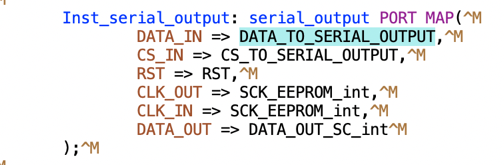 ここでデータビットが増えている(13ビット以上)
これでVMEバックプレーンに流され、FEM-IBに送られる。
DATA_OUT_SC_int => D0_SC_VME
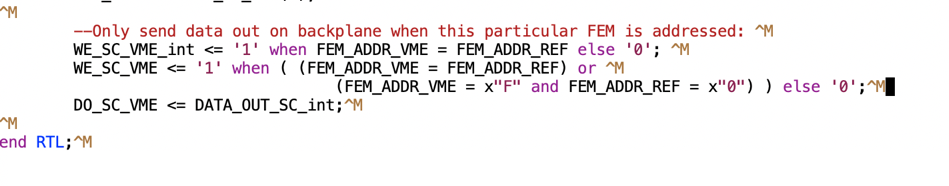 15
DATA_OUT_SC_int
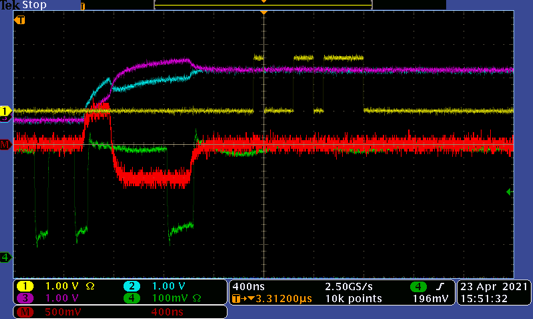 LVDS=3mA (00000011)
LVDS=171mA (10101011)
Doesn’t seem to be consistent.
16
DATA_OUT_SC_int
11010101
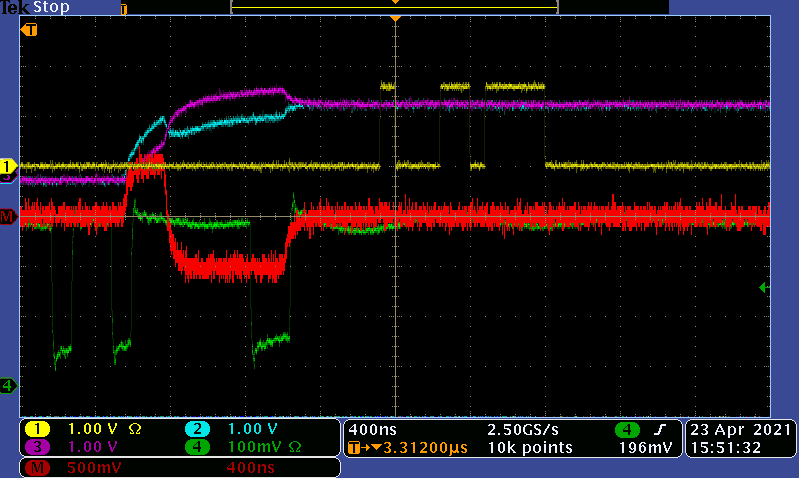 1110000??
LVDS=3mA (00000011)
LVDS=171mA (10101011)
17
Monitoring Register Readback at FEM-SC
18
2021年4月のReadbackerデバッグまとめ
InterceptionボードでモニターしたFPHXチップからのRegister Readbackは8bitの正しいパターンが帰ってきている。
Readbackの8bitワードはROCを経由してFEMのSlowControl_FEMに届いている。
ROC_DATAに格納されたデータワードは、FPHXチップが返したRegisterパターンと同じ時と、違う場合がある。典型的にはビット落ちのような症状で、立つべきBitが立っていない。
SlowControl_FEM.vhdの中でROC_DATA => DATA_TO_SERIAL_OUTPUT=>DATA_OUT_SC_int とbitサイズが変わっても、データは常に同じであることは確認できた。
19
SC Transmission to Specific CHIP-ID&Module
Tracing SC command transmission from PC to FPHX chip (done)
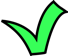 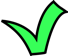 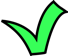 readback
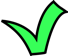 △
現時点では不十分
20
課題
今回使ったテストベンチ版のSlowControl_FEM.vhdでは、1008版と違い、ROCが帰すデータ書式とFEM側で受け取る書式が非互換かもしれない。1008版とテストベンチ版の比較をする。
ROC_DATAよりも上流、SC_DATA_INやDATA_RX_BUFをテストピンに出力して確認する。
FEMのSlow Controlで正しく受け取れ、VMEに正しく出力ができていることが確認できたら、FEM-IBの受信のチェックに進む。
21
FEM-IB
22
FEM-IB I/O Structure
DI_SC_VMEか？
23
FEM-IB_top.vhd (1008版)
DI_SC_VME
DI_SC_VMEを出力してみる。
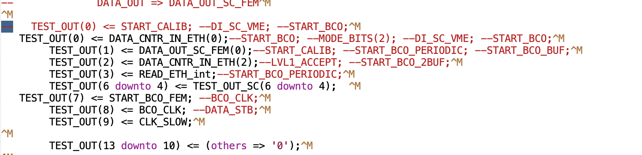 24
ETH vs USB Output
1008版とstandalone版のFEM_IB_top.vhdを比較すると、1008版のETHに出力するモジュールに相当するUSB出力モジュールがstandalone版には無いように見える。これはstandalone版に新たにUSBに出力するモジュールを追加しなければならなそう。
DATA_IO_USBを追加し、USE_USBでactivateするようなFunctionを追加
1008版のFEM_IB_top.vhd
standalone版のFEM_IB_top.vhd
25
ETH vs USB Output
この辺りのETH出力関係がTB版にはない。
26